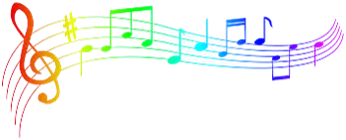 ÂM NHẠC
Trò chơi: THỬ TÀI CỦA BẠN
HÃY KỂ TÊN CÁC BÀI HÁT DÂN CA MÀ EM BIẾT?
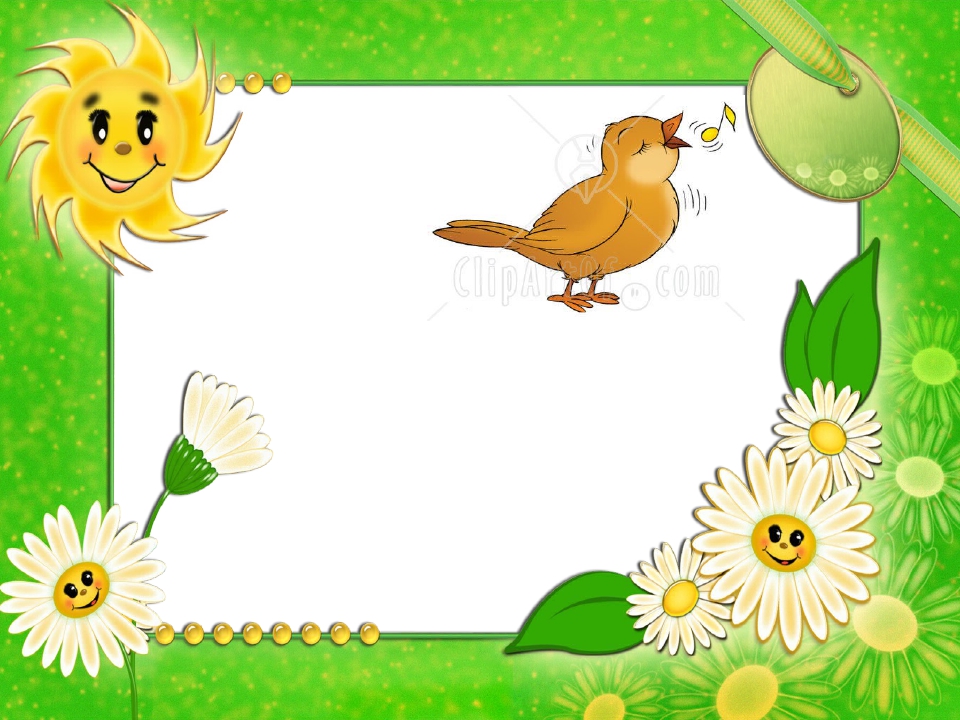 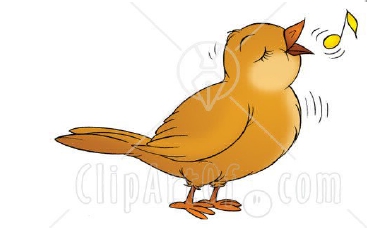 TIẾT 12



HỌC BÀI HÁT: CON CHIM NON
Dân ca Pháp
TRANG NÀY GIỚI THIỆU VỀ NƯỚC PHÁP ..... DẪN DẮT VÀO BÀI
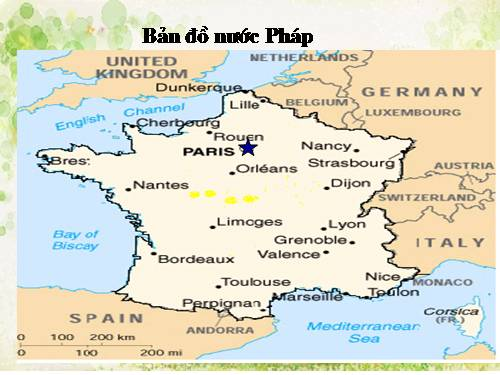 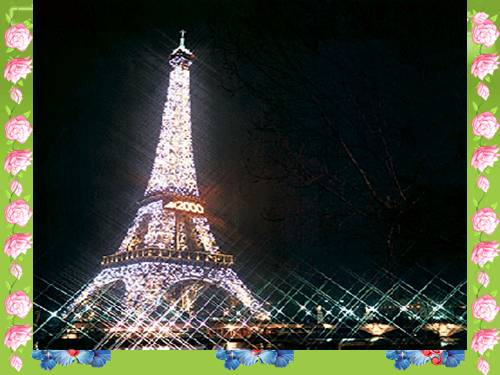 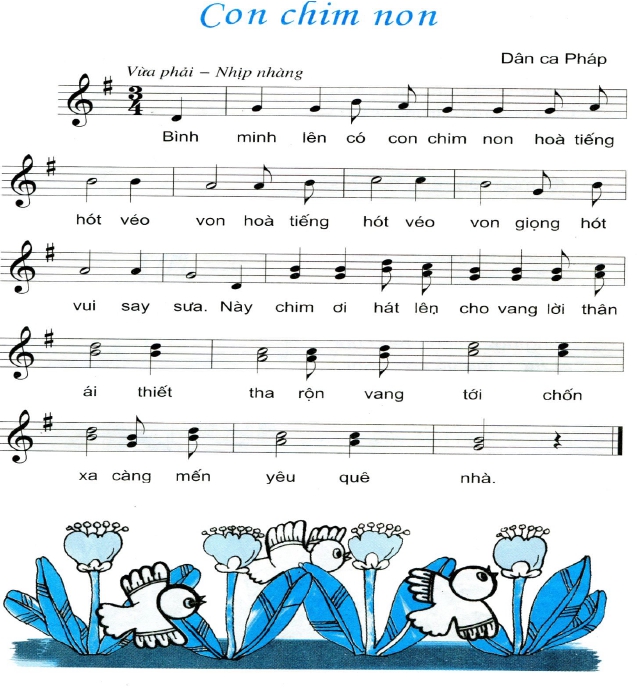 Đọc lời ca
Con chim non
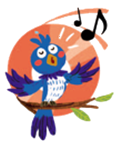 Dân ca Pháp
Bình minh lên có con chim non.
Hòa tiếng hót véo von.
Hòa tiếng hót véo von.
Giọng hót vui say sưa.
			Này chim ơi, hát lên cho vang.
			Lời thân ái thiết tha.
			Rộn vang tới chốn xa
			Càng mến yêu quê nhà.
Con chim non
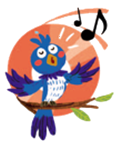 Dân ca Pháp
Câu hát 1:
Bình minh lên có con chim non.
Hòa tiếng hót véo von.
Con chim non
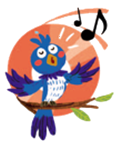 Dân ca Pháp
Câu hát 2:
Hòa tiếng hót véo von.
Giọng hót vui say sưa.
Con chim non
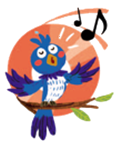 Dân ca Pháp
Câu hát 1,2:
Bình minh lên có con chim non.
Hòa tiếng hót véo von.
Hòa tiếng hót véo von.
Giọng hót vui say sưa.
Con chim non
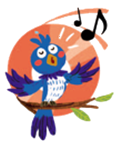 Dân ca Pháp
Câu hát 3:
Này chim ơi, hát lên cho vang.
Lời thân ái thiết tha.
Con chim non
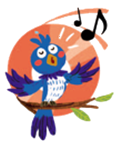 Dân ca Pháp
Câu hát 4:
Rộn vang tới chốn xa.
Càng mến yêu quê nhà.
Con chim non
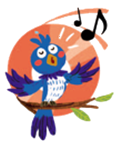 Dân ca Pháp
Câu hát 3,4:
Này chim ơi, hát lên cho vang.
Lời thân ái thiết tha.
Rộn vang tới chốn xa
Càng mến yêu quê nhà.
Con chim non
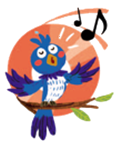 Dân ca Pháp
Bình minh lên có con chim non.
Hòa tiếng hót véo von.
Hòa tiếng hót véo von.
Giọng hót vui say sưa.
			Này chim ơi, hát lên cho vang.
			Lời thân ái thiết tha.
			Rộn vang tới chốn xa
			Càng mến yêu quê nhà.
HÁT NỐI TIẾP HOÀ GIỌNG
Con chim non
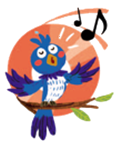 Dân ca Pháp
Bình minh lên có con chim non.
Hòa tiếng hót véo von.
Hòa tiếng hót véo von.
Giọng hót vui say sưa.
			Này chim ơi, hát lên cho vang.
			Lời thân ái thiết tha.
			Rộn vang tới chốn xa
			Càng mến yêu quê nhà.
HÁT LĨNH XƯỚNG HOÀ GIỌNG
Con chim non
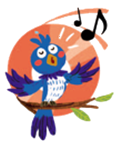 Dân ca Pháp
Bình minh lên có con chim non.
Hòa tiếng hót véo von.
Hòa tiếng hót véo von.
Giọng hót vui say sưa.
			Này chim ơi, hát lên cho vang.
			Lời thân ái thiết tha.
			Rộn vang tới chốn xa
			Càng mếm yêu quê nhà.
HÁT KẾT HỢP GÕ ĐỆM THEO NHỊP 3/4
HÁT KẾT HỢP GÕ ĐỆM THEO NHỊP
Con chim non
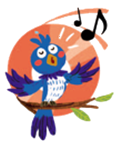 Dân ca Pháp
Bình minh lên có con chim non.
Hòa tiếng hót véo von.
Hòa tiếng hót véo von.
Giọng hót vui say sưa.
			Này chim ơi, hát lên cho vang.
			Lời thân ái thiết tha.
			Rộn vang tới chốn xa
			Càng mến yêu quê nhà.
X                                                    X
X                         X
X                         X
X                       X
X                                                    X
X                         X
X                          X
X                         X
HÁT KẾT HỢP GÕ ĐỆM THEO PHÁCH
TRANG NÀY GIÁO VIÊN NHẮC LẠI CÁCH VỖ TAY ĐỆM THEO PHÁCH Ở NHIP 3/4
HÁT KẾT HỢP VỖ TAY ĐỆM THEO PHÁCH
Con chim non
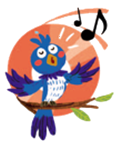 Dân ca Pháp
Bình minh lên có con chim non.
Hòa tiếng hót véo von.
Hòa tiếng hót véo von.
Giọng hót vui say sưa.
			Này chim ơi, hát lên cho vang.
			Lời thân ái thiết tha.
			Rộn vang tới chốn xa
			Càng mến yêu quê nhà.
X               x          x                         X           x
x                              X x       x            X x
x                              X x       x            X x
x                              X x       x            X x
x              X          x             x                    X               x
x                       X x       x              X x
x                             X x       x             X x
x                               X x        x            X x
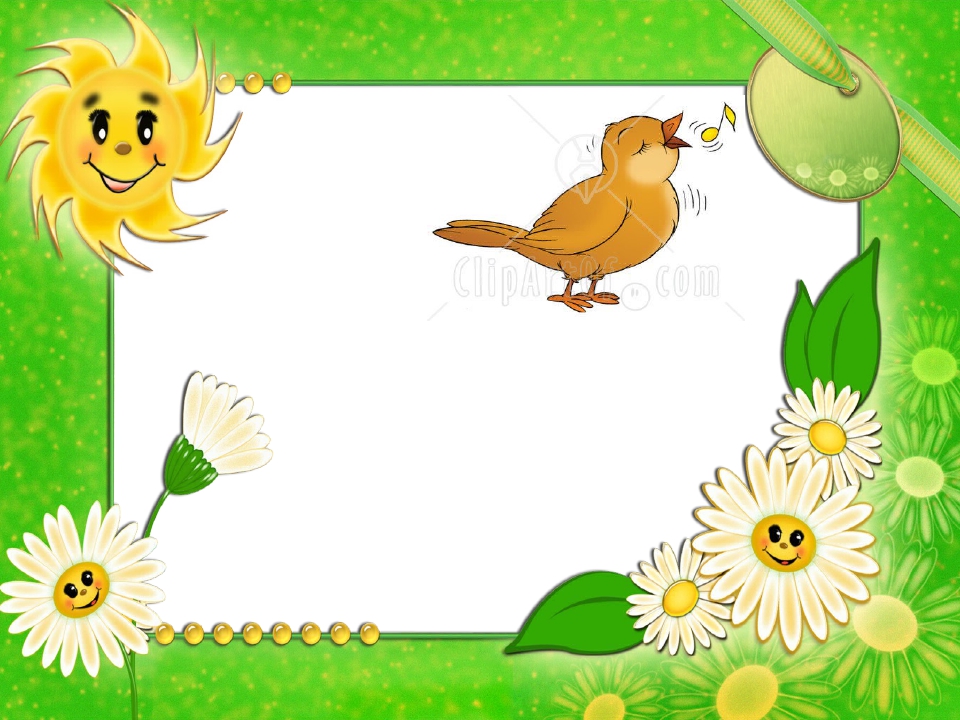 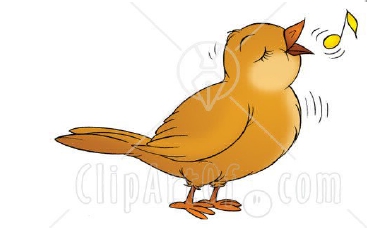 CÁC NHÓM TRÌNH DIỄN
ĐỐ VUI
Em hãy tìm trong bài hát 2 câu
hát có giai điệu giống nhau và hãy
hát lại 2 câu hát đó?
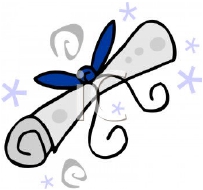 Hãy kể tên bài hát được viết ở nhịp ¾ mà em biết?
trang này để trắng Củng cố hỏi HS sau đó gv chốt
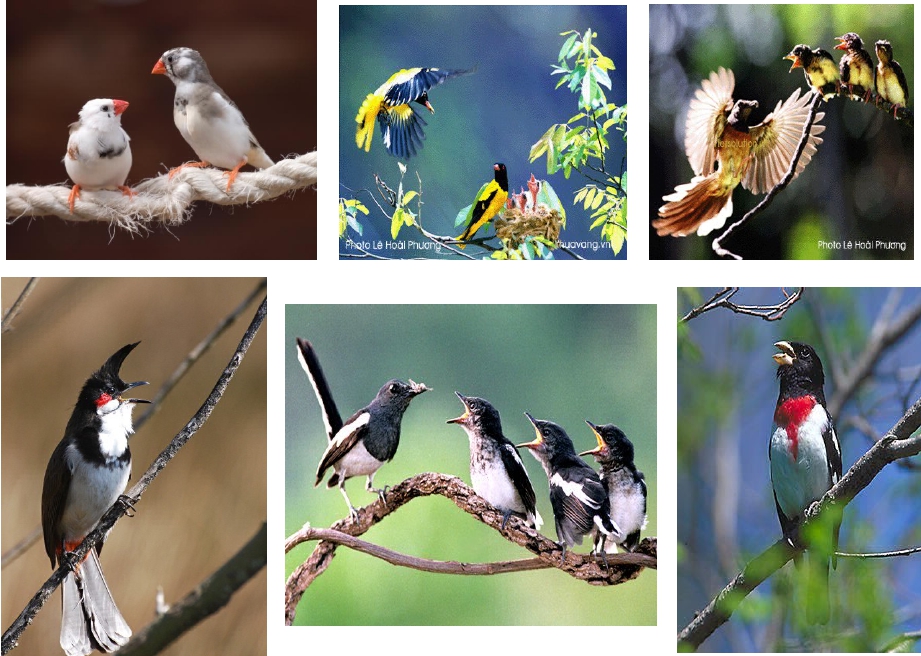 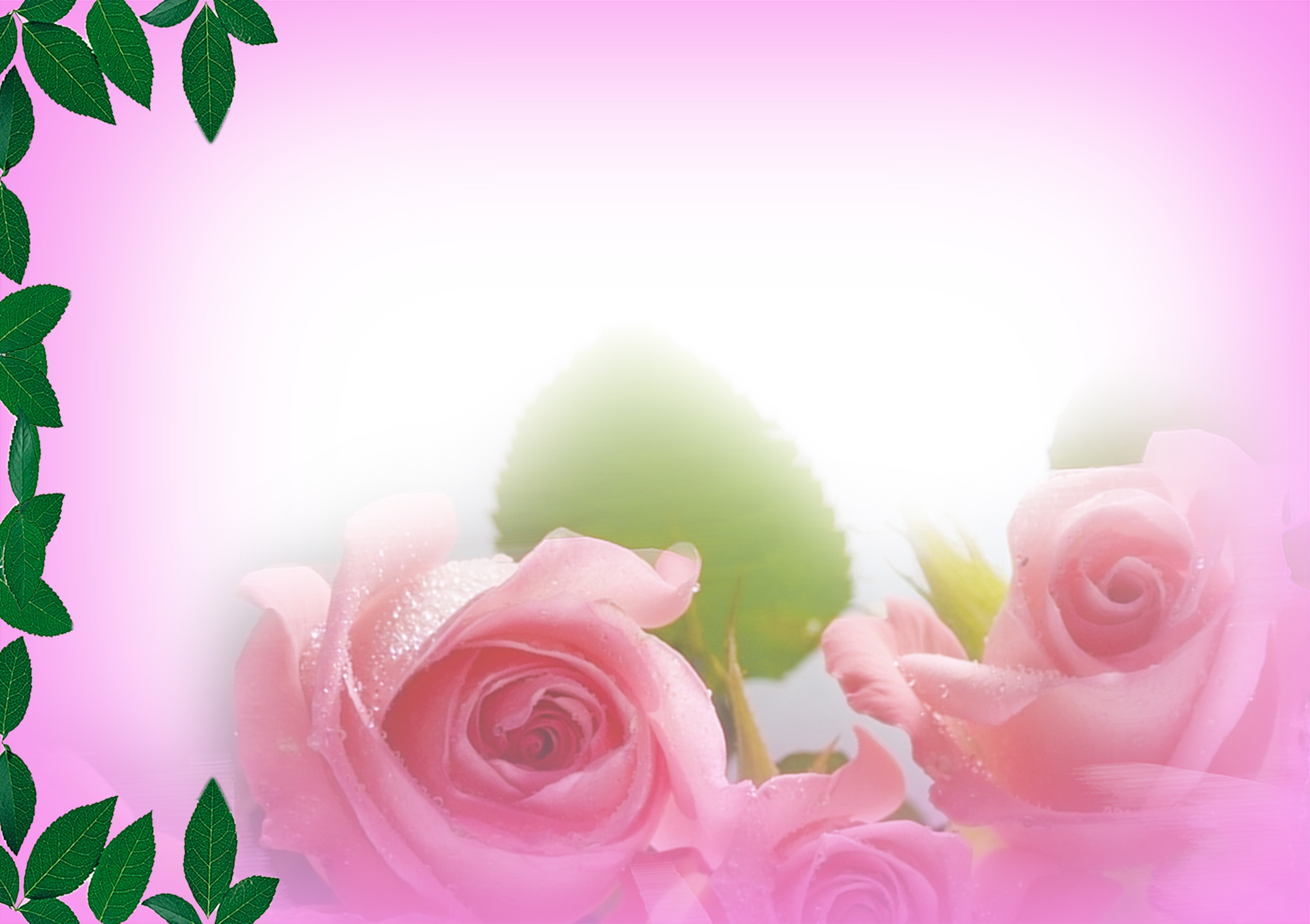 Kính chúc các cô giáo mạnh khoẻ